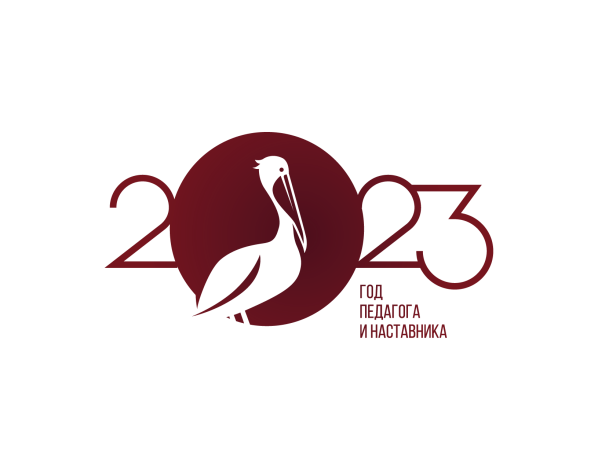 Основные направления работы РМО учителей  русского  языка и  литературы  в 2023-2024  учебном году.
Коршунова О.В., руководитель РМО учителей русского языка и литературы
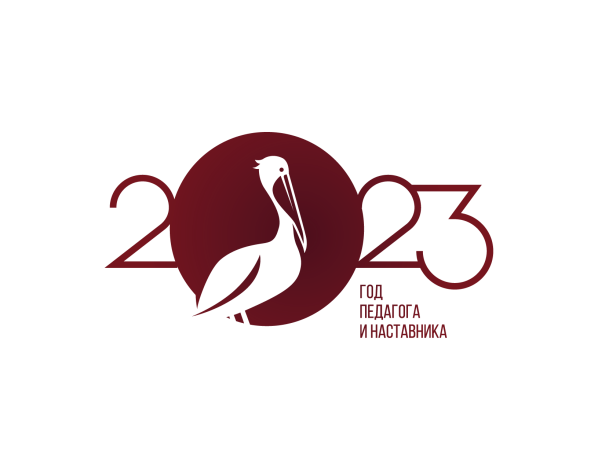 Методическая тема РМО
«Совершенствование качества образования, обновление содержания и педагогических технологий в современных условиях»
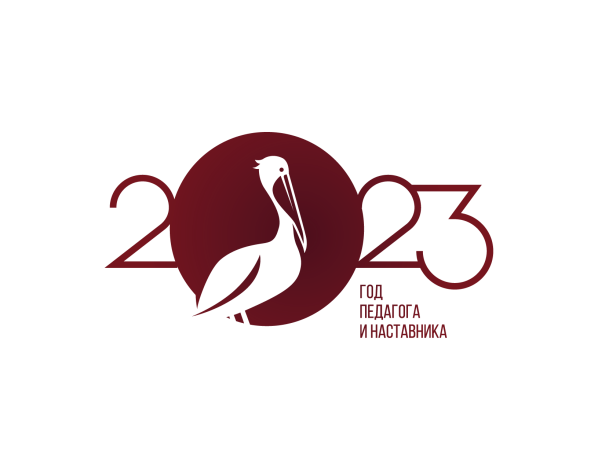 Задачи работы:
-  внедрение новых подходов и технологий в  обучении русскому языку и литературе; 
-  повышение качества образования (совершенствование системы подготовки обучающихся  к ГИА, ВПР);
-  организация работы с одарёнными обучающимися (составление заданий для ВОШ,  школьный уровень);
-  повышение профессионального мастерства  через самообразование, участие в дистанционных заседаниях, семинарах, мастер- классах, профессиональных конкурсах, вебинарах  различного уровня;
-  обобщение и распространение собственного педагогического опыта;
- изучение методических материалов по вопросам обновления содержания образования в рамках ФГОС.
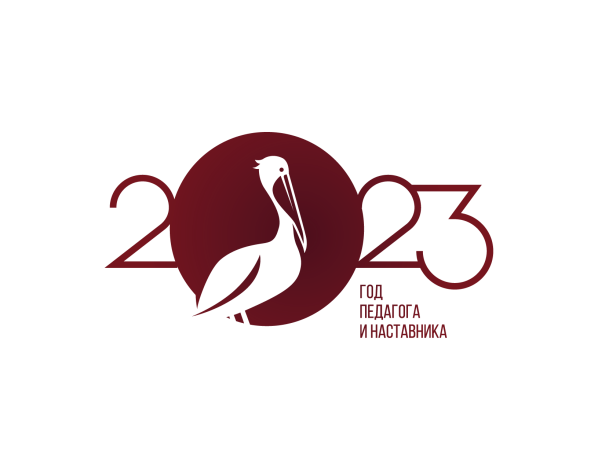 Новая форма работы   в 2023-2024 уч.году
Видеозвонок в Сферуме (по запросу)
Октябрь 
Ноябрь
Январь 
Март
Май 
Время проведения - 15.30
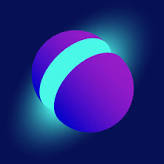 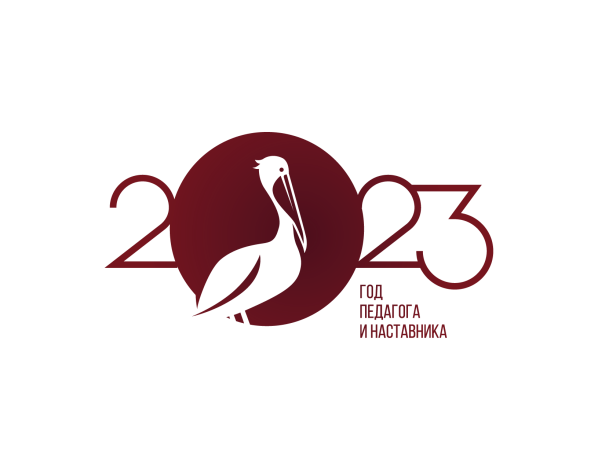 Создание творческих групп по направлениям:
жюри конкурсных мероприятий,
- составление олимпиадных заданий, 
- организация досуговой деятельности педагогов, 
- сопровождение молодых специалистов,
- сопровождение проектной деятельности, 
- консультативная помощь по  вопросам, касающимся преподавания русского языка и литературы.
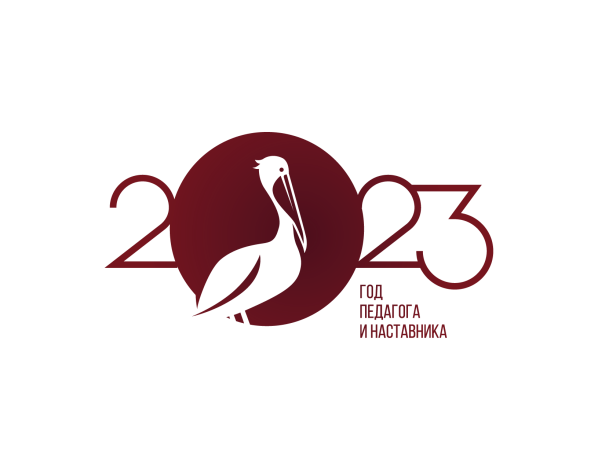 Сотрудничество с коллегами
РМО по сопровождению детей с ОВЗ
https://sferum.ru/?p=messages&join=AJQ1d09R8CaahvKpXYC/sUYR
РМО учителей логопедов
РМО учителей иностранного языка
РМО учителей начальных классов
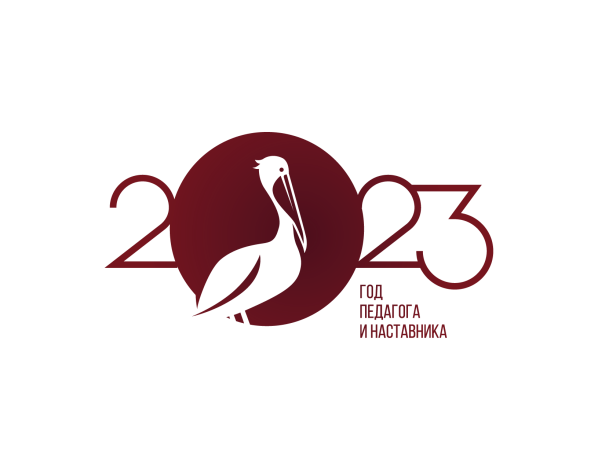 План семинаров«Методическая поддержка учителей русского языкапри введении и реализации обновленных ФГОС ООО и СОО»
https://edsoo.ru/metodicheskie-seminary/ms-russkij-yazyk-plan/
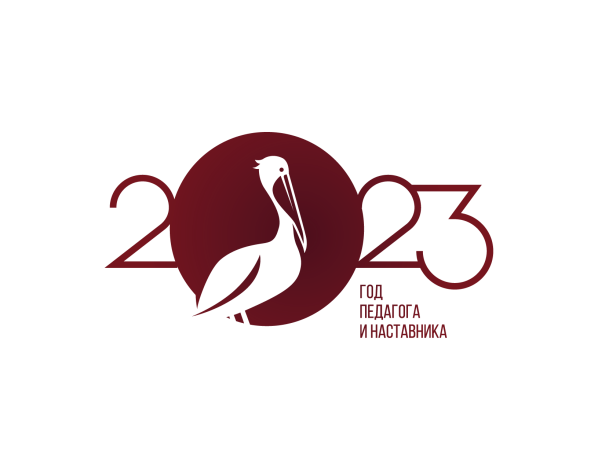 Методическая поддержка ИРО
26 сентября  2023 года
 в 15.00
Вебинар 
«Особенности системы оценивания в соответствии с требованиями обновленных ФГОС  ООО по русскому языку»
Ссылка на подключение: 
http://iro.vr.mirapolis.ru/mira/miravr/6087093624
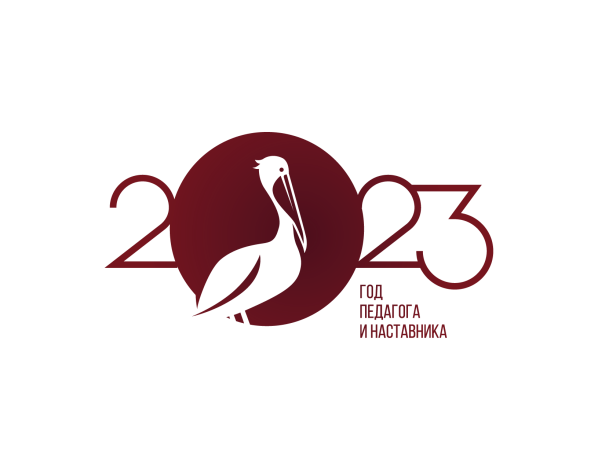 Методическая поддержка ИРО
27 сентября 2023 года 
в 13.00
Вебинар
 «Итоговое сочинение: система подготовки обучающихся и критерии оценивания» 
для учителей русского языка и литературыСсылка на подключение: 
http://iro.vr.mirapolis.ru/mira/miravr/8096166813
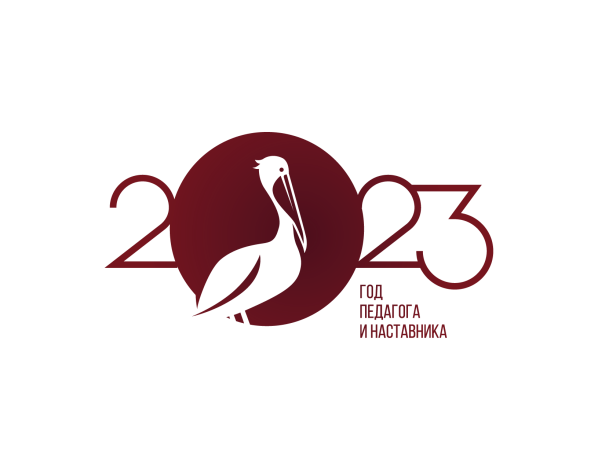 Методическая поддержка ИРО
ЦНППМ
центр непрерывного повышения педагогического мастерства
Ярославская область
https://vk.com/cnppmyar
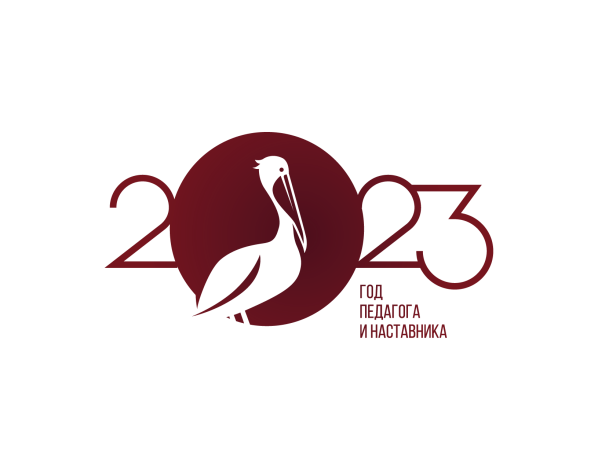 Конкурсы
Всероссийский конкурс сочинений 
(сентябрь-октябрь)
Конкурс чтецов
(ноябрь)
Филологические чтения 
(январь)
Отечество
(октябрь-ноябрь)
Без срока давности
(декабрь-январь)
Класс
(январь-апрель)
Первые шаги в науку
(апрель)
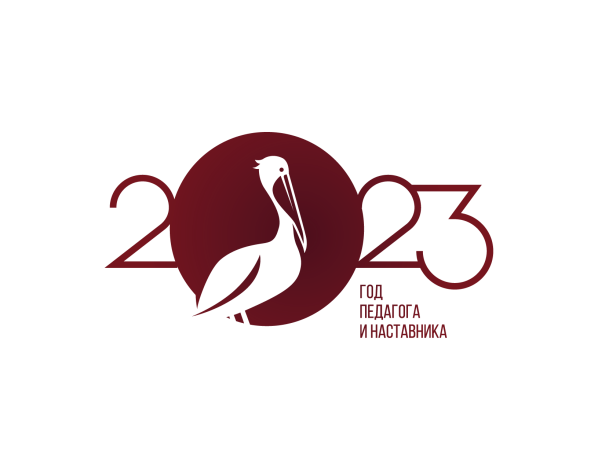 Участие в конкурсах-акциях АССУЛ
Юбилейные даты
«Гриновская регата»
«День славянской письменности 
и культуры»
«Пушкинский диктант»
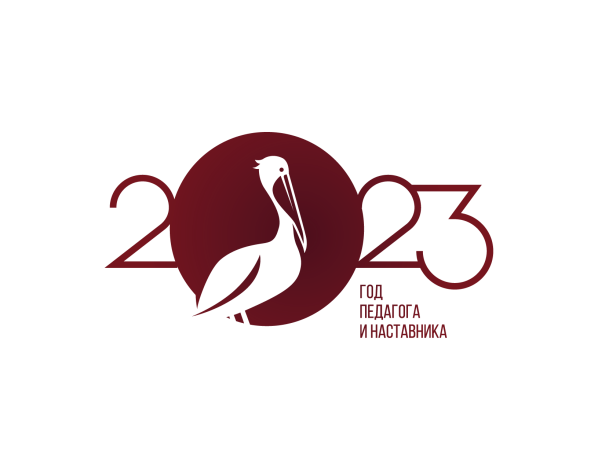 Актуально! Изменения в ОГЭ-2024
Итоговое собеседование по русскому языку.
 По итогам анализа результатов выполнения заданий итогового собеседования была оптимизирована критериальная система их оценивания.
Русский язык.
Скорректированы критерии оценивания развернутых ответов.
 Введены четыре новых задания с кратким ответом.
Литература.
 Уточнена система оценивания выполнения заданий 1.1/1.2, 2.1/2.2, 3.1/3.2, а также 5.1–5.5 (в части оценивания грамотности). Максимальный первичный балл за работу изменён с 42 до 37 баллов.
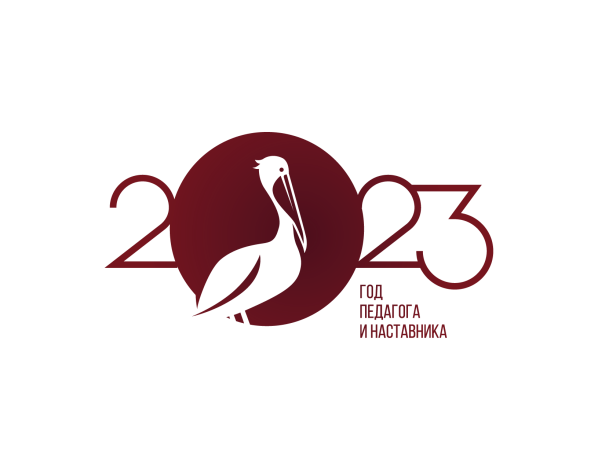 Изменения в ОГЭ-2024
Можно говорить о новой последовательности заданий второй части. Перед нами  структура, в которой прослеживается четкая лингвистическая логика:
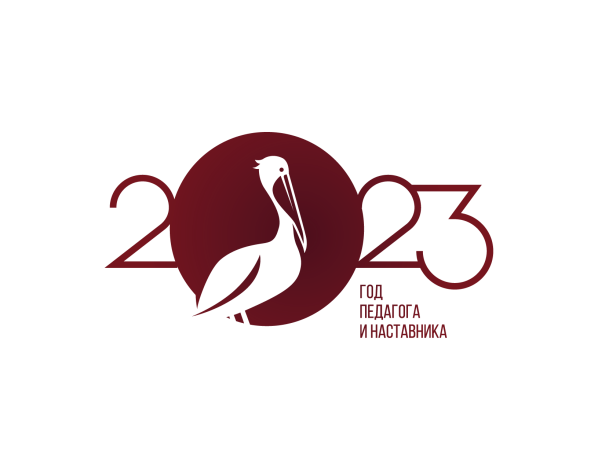 Актуально! Изменения в ЕГЭ-2024
Все изменения направлены на усиление деятельностной составляющей экзаменационных моделей: 
- применения умений и навыков анализа различной информации,
 - решения практических задач, развернутого объяснения и аргументации.
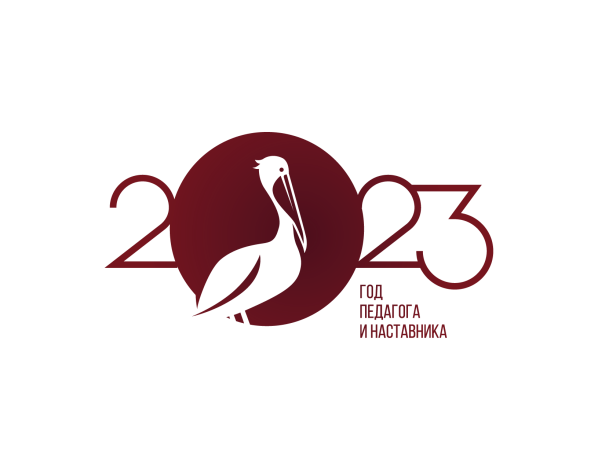 Актуально! Изменения в ЕГЭ-2024
📝      ЕГЭ по русскому языку:
- Изменены формулировки заданий 13 и 14, система ответов представляет собой множественный выбор в виде цифр.- При комментировании проблемы исходного текста в задании 27 участнику экзамена потребуется привести пример-аргумент на основе жизненного, читательского или историко-культурного опыта.- Изменены системы оценивания заданий 8, 26, 27.
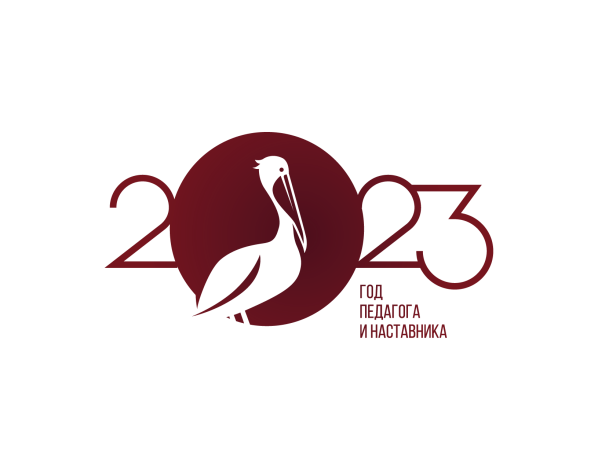 Актуально! Изменения в ЕГЭ-2024
📝   ЕГЭ по литературе:
- Сокращено количество заданий базового уровня сложности с кратким ответом с 7 до 6.- Уточнена тема сочинения 11.4: вместо формулировки, дающей экзаменуемому возможность привлекать любые произведения для раскрытия темы, в формулировку включены имена трёх писателей-классиков, из которых требуется выбрать одного.- Уточнены система и критерии оценивания ряда заданий, в критериях оценивания заданий с развернутым ответом повышены требования к грамотности.
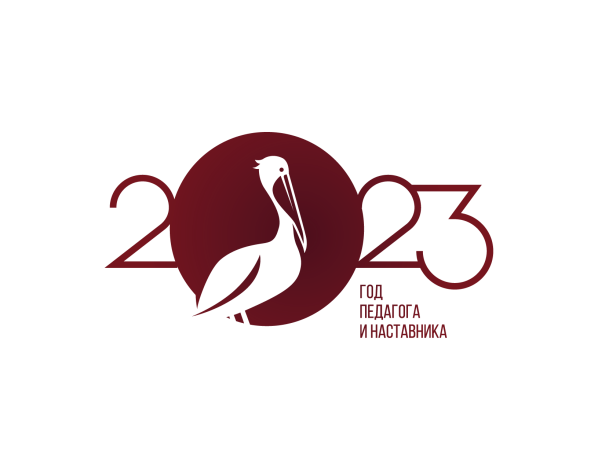 Новости образования. Золотой стандарт знаний
С 1 сентября во всех школах станы начинает действовать золотой стандарт знаний.
Для этого Минпросвещения РФ обновило ФГОС и ввело единый стандарт преподавания по шести предметам:
 русскому языку, 
литературе, 
истории,
 обществознанию,
 географии, 
  ОБЖ.
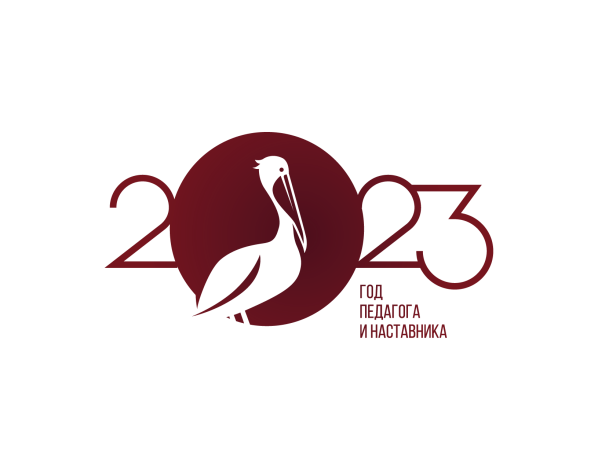 Новости образования
В обновленных ФГОС появилось конкретное содержание образования по каждому предмету, обозначены ориентиры в части духовного и патриотического развития школьников, а также результаты, которых можно ожидать от детей.
Также в соответствии с новыми ФГОС в школьной программе увеличено количество учебных часов по русскому языку (с 54 до 61) и литературе (с 18 до 35). В программу включены произведения литературы советского периода: «Тихий Дон» Михаила Шолохова, «Молодая гвардия» Александра Фадеева, «Брестская крепость» Сергея Смирнова, «Горячий снег» Юрия Бондарева и другие.
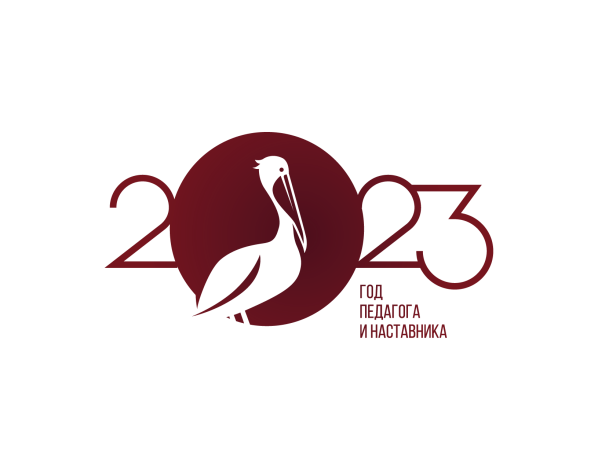 Новости образования
11 класс не переходит на ФРП (рабочую программу оставляем ту, которая у нас была, т.к. она была написана на ступень).
8-9 классы переходят на ФРП, создаем ее в конструкторе, но титульный лист делаем так, как принято в Вашей школе. ID не должно быть на титульном листе. Это связано с тем, что мы не перешли в 8-9 классах на обновленный ФГОС, но занимаемся по ФРП.
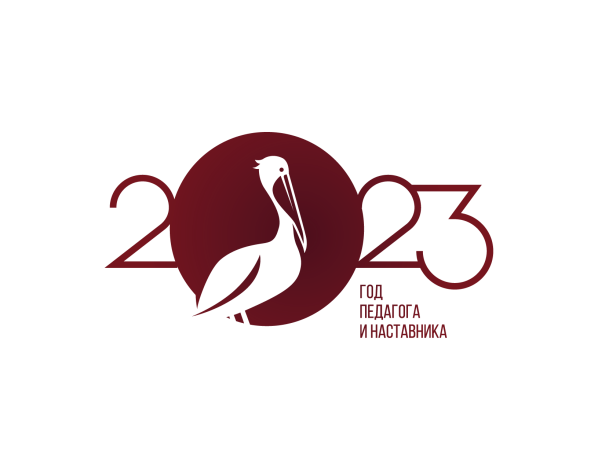 Изменения. Новая структура
Министерство образования Ярославской области
Министр — Лобода Ирина Валентиновна
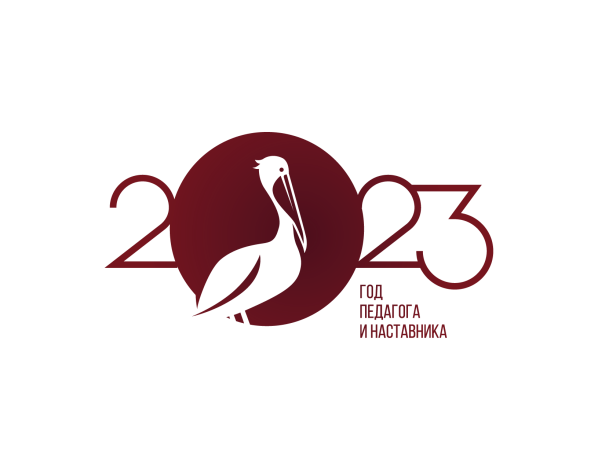 Благодарю 
за внимание!